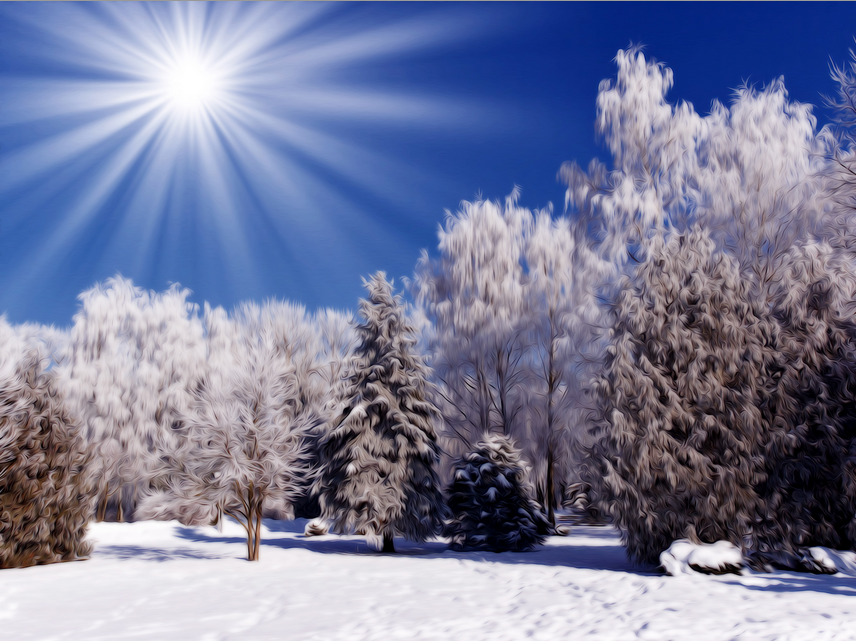 зима. Изменения в жизни животных
Воспитатель: Зинченко Ольга Юрьевна
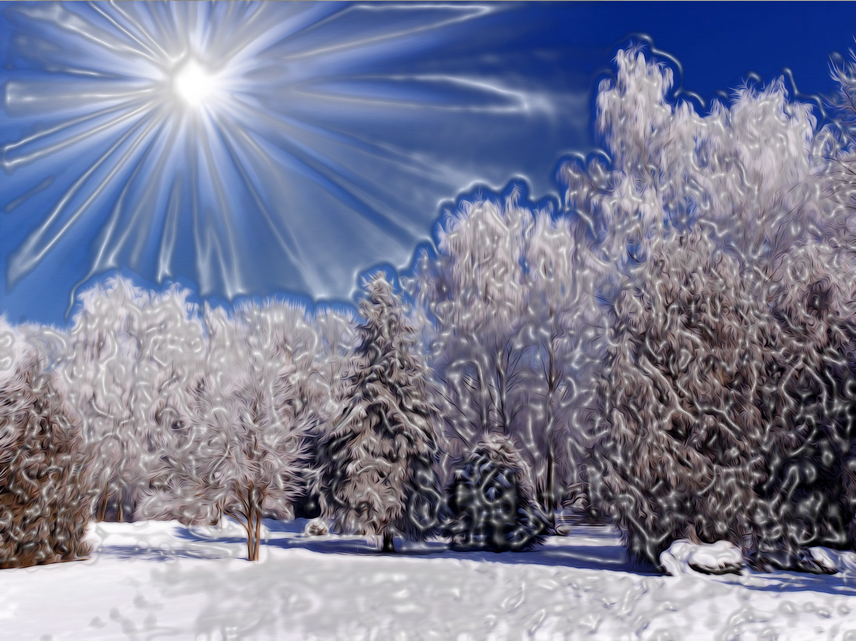 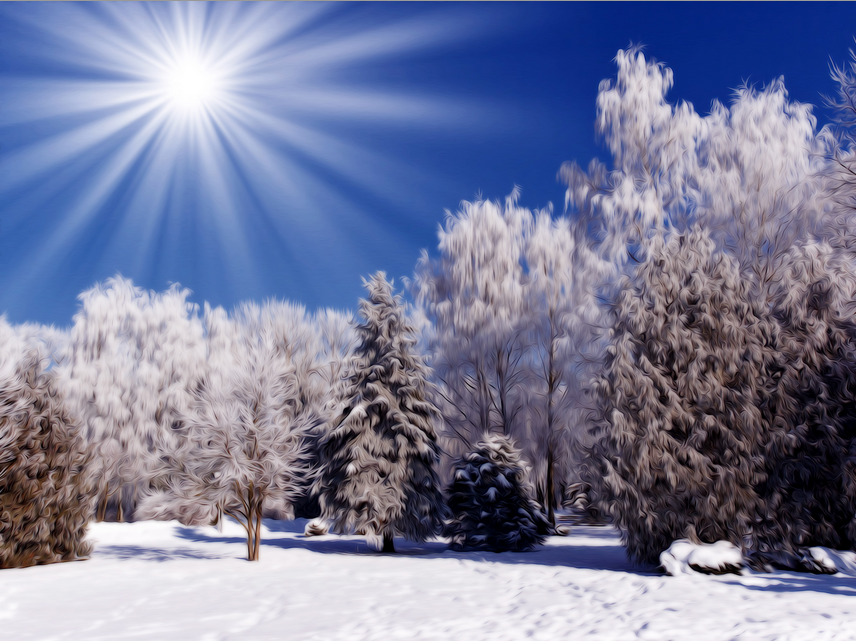 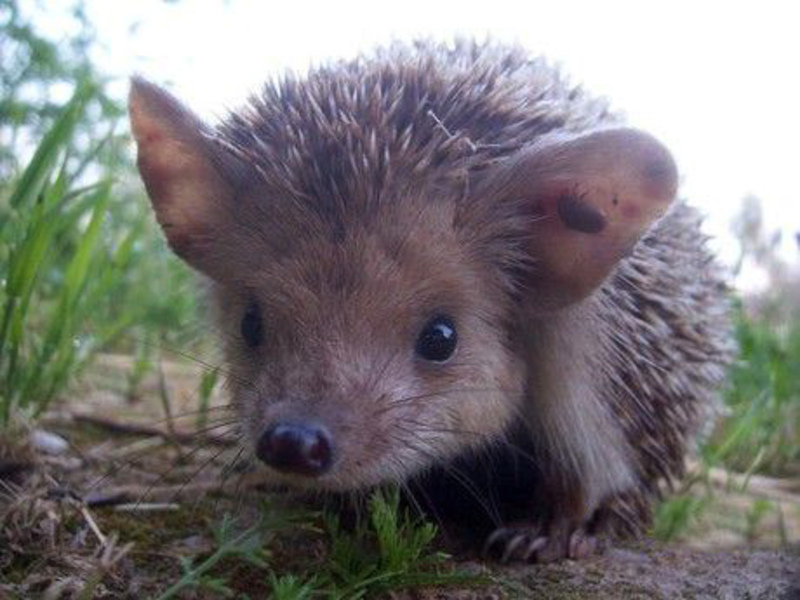 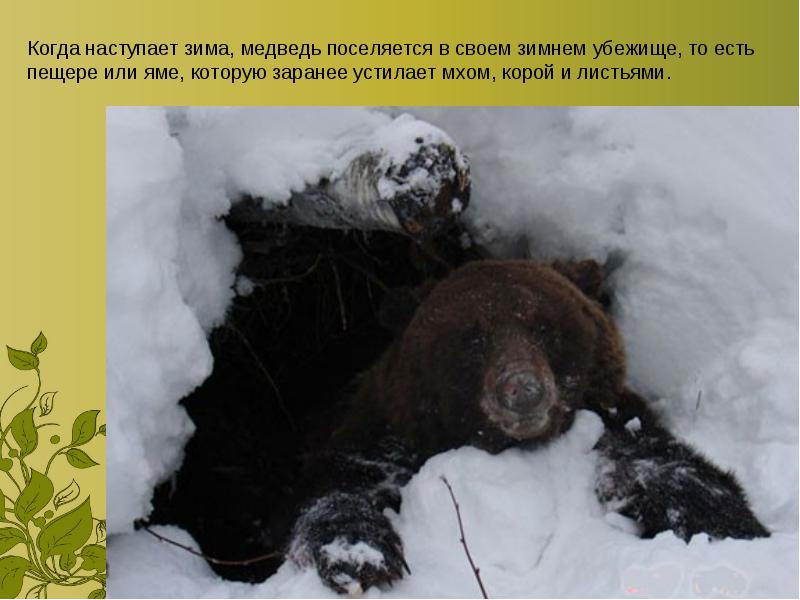 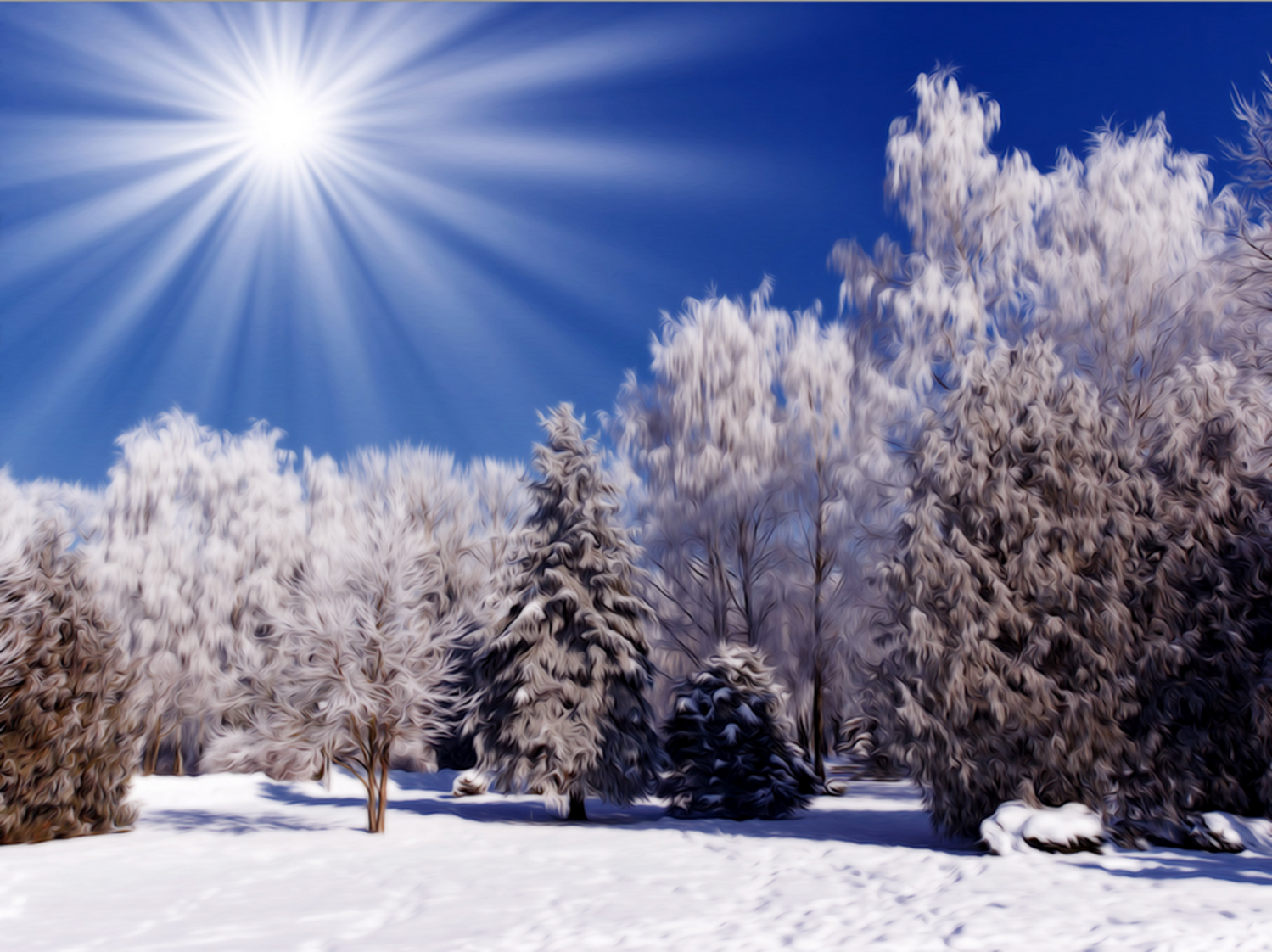 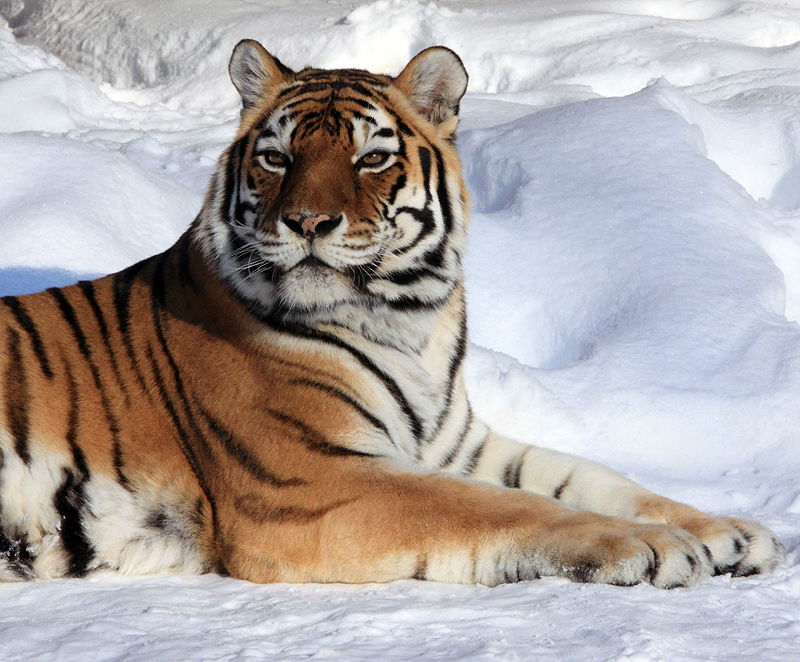 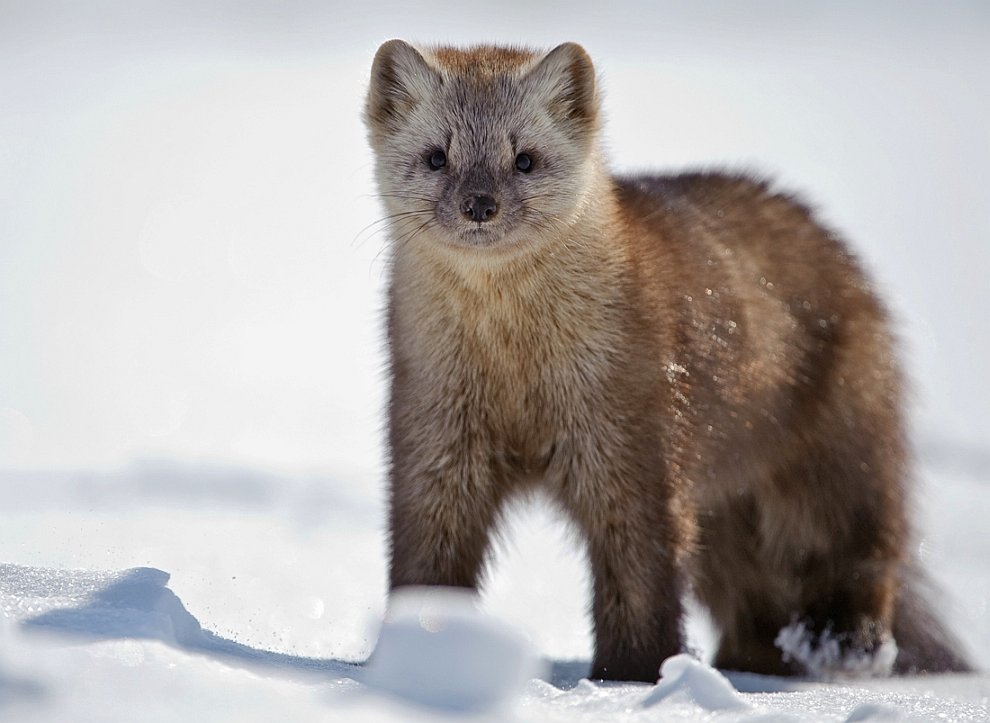 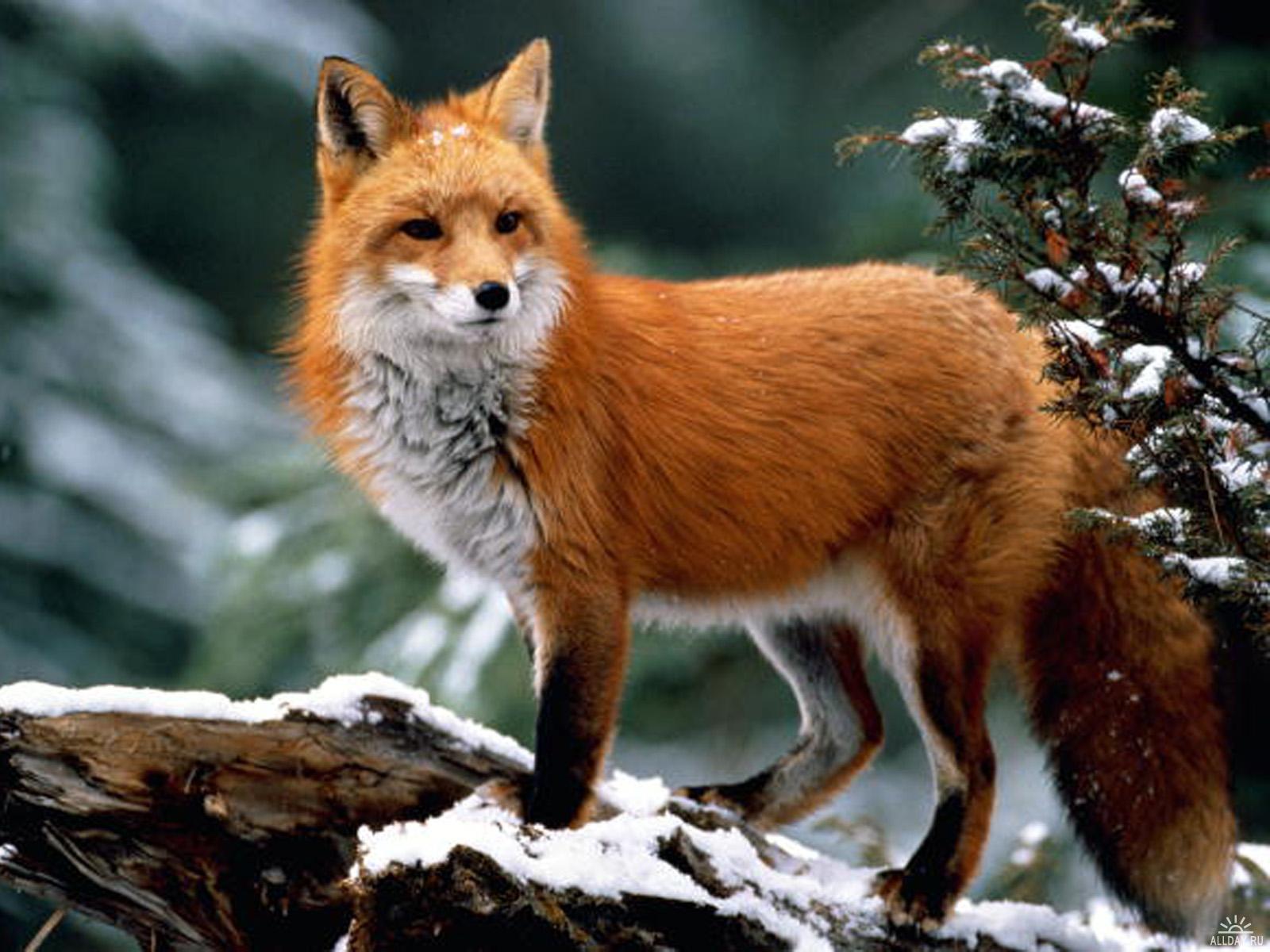 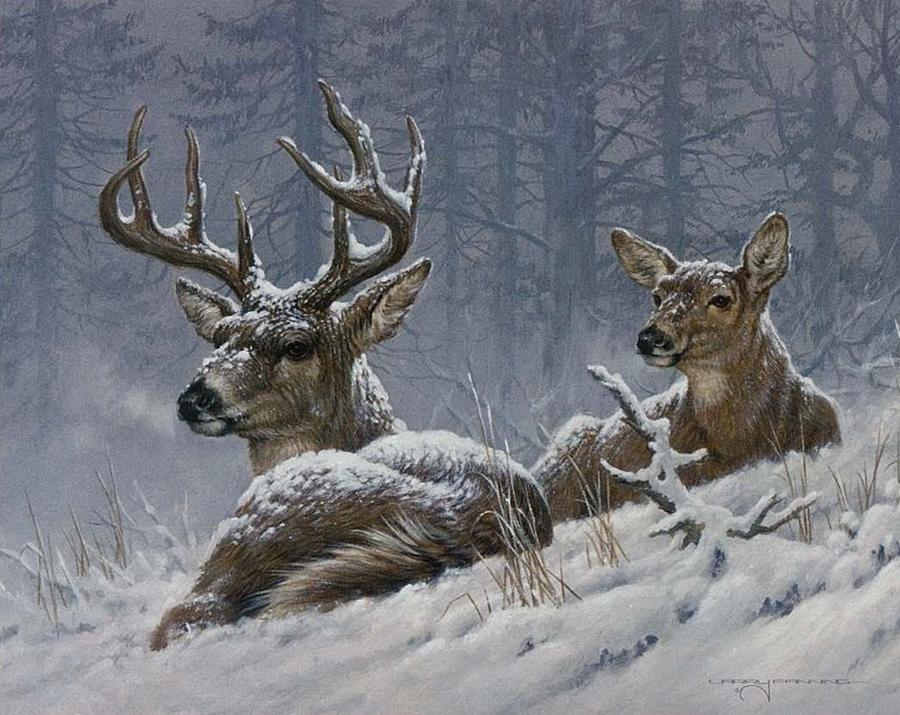 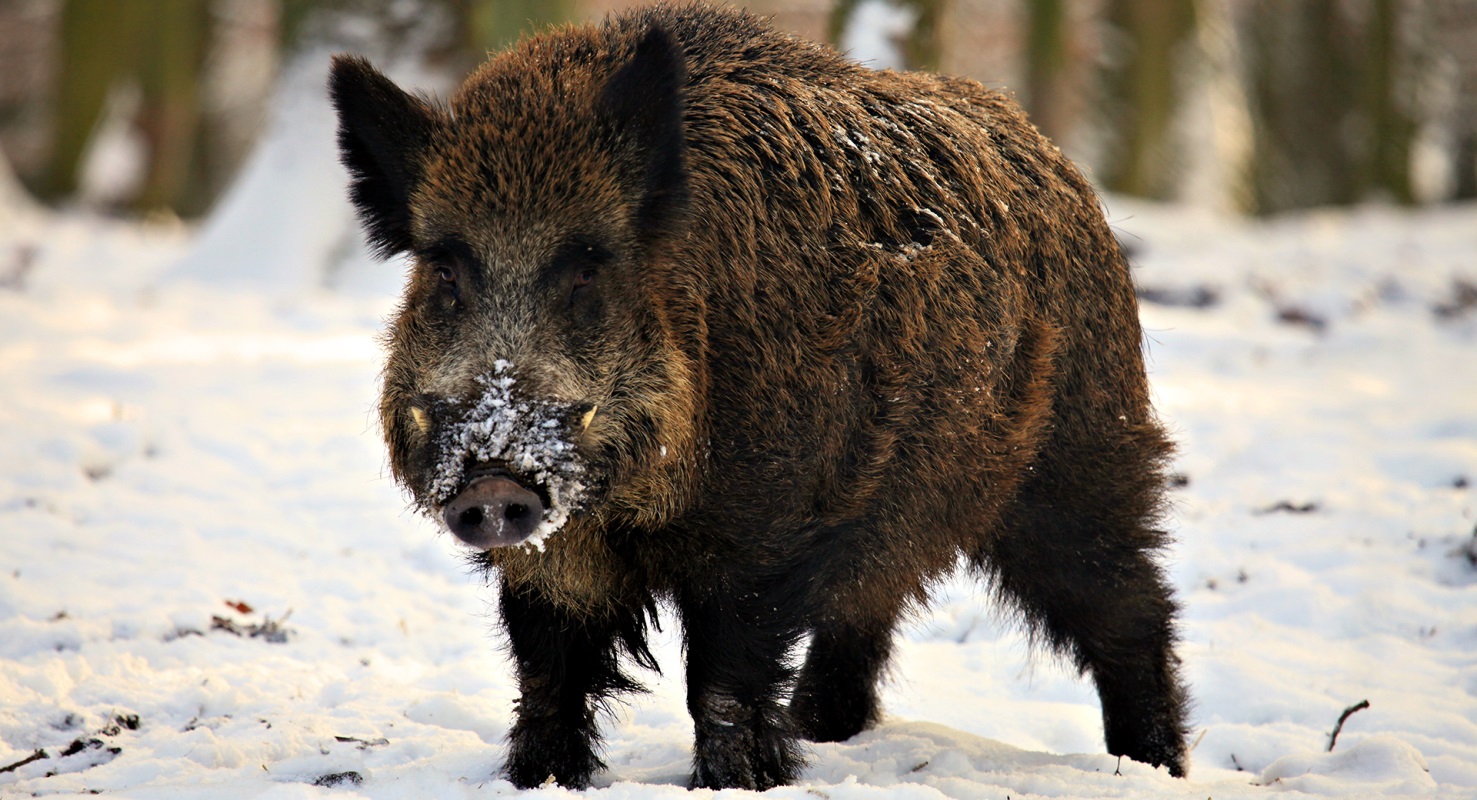 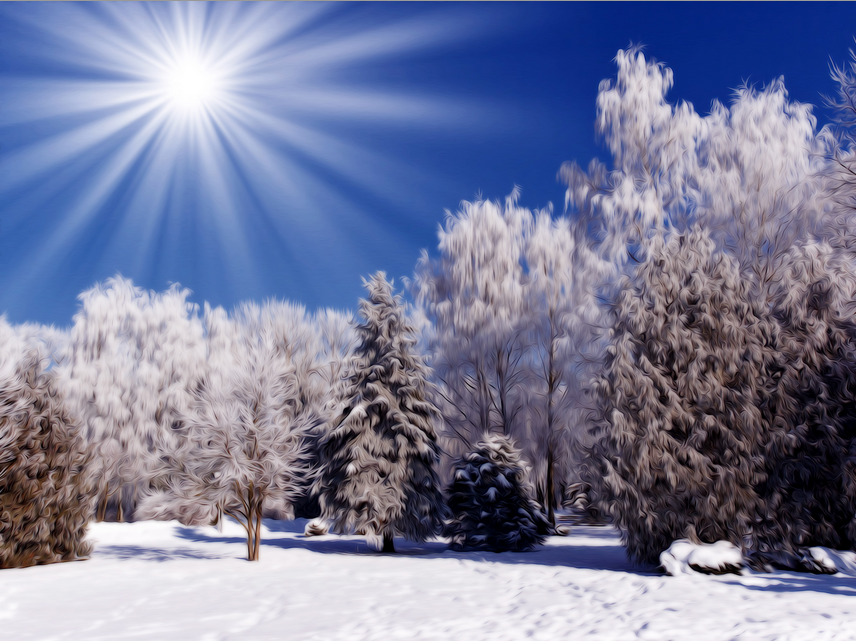 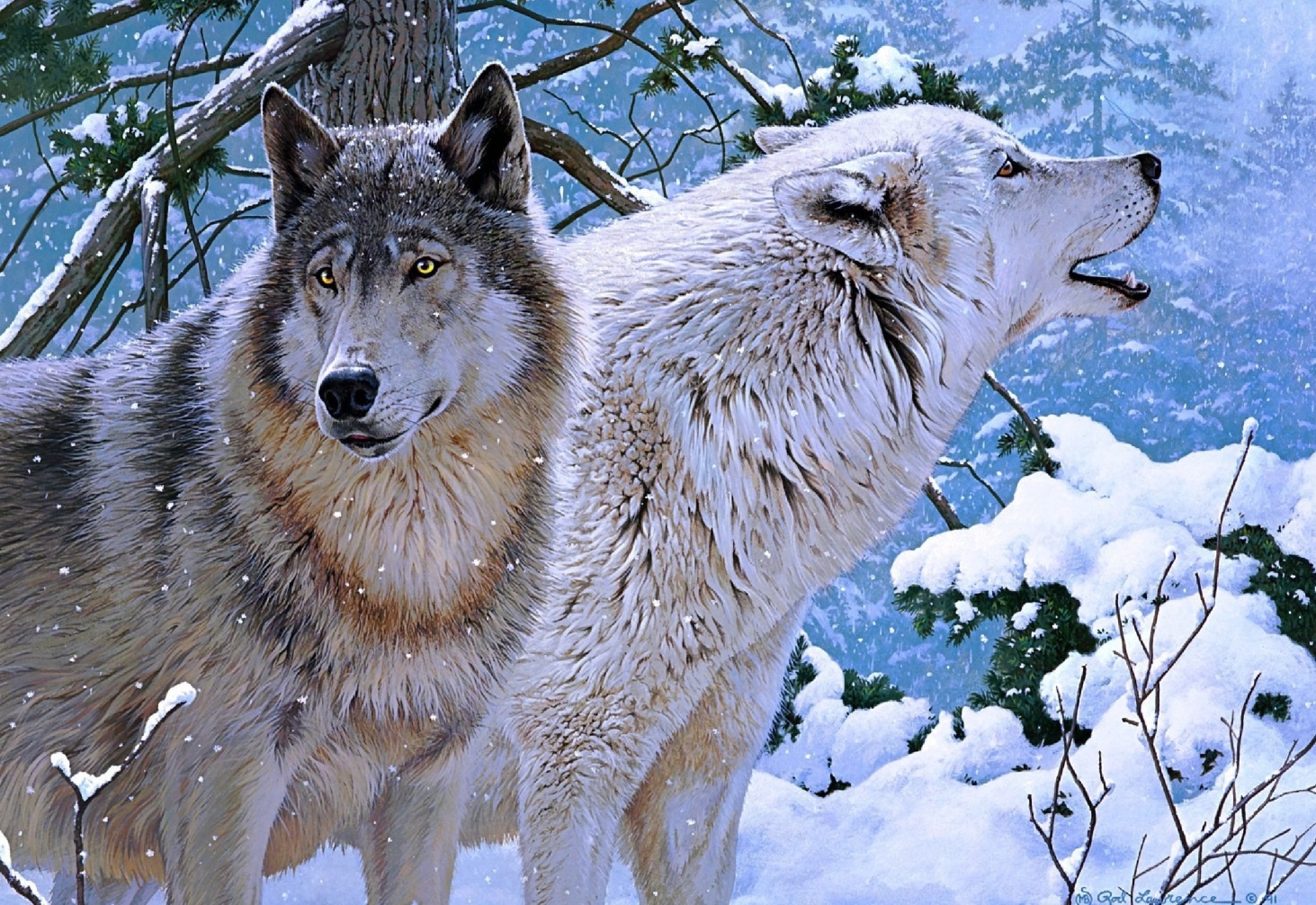 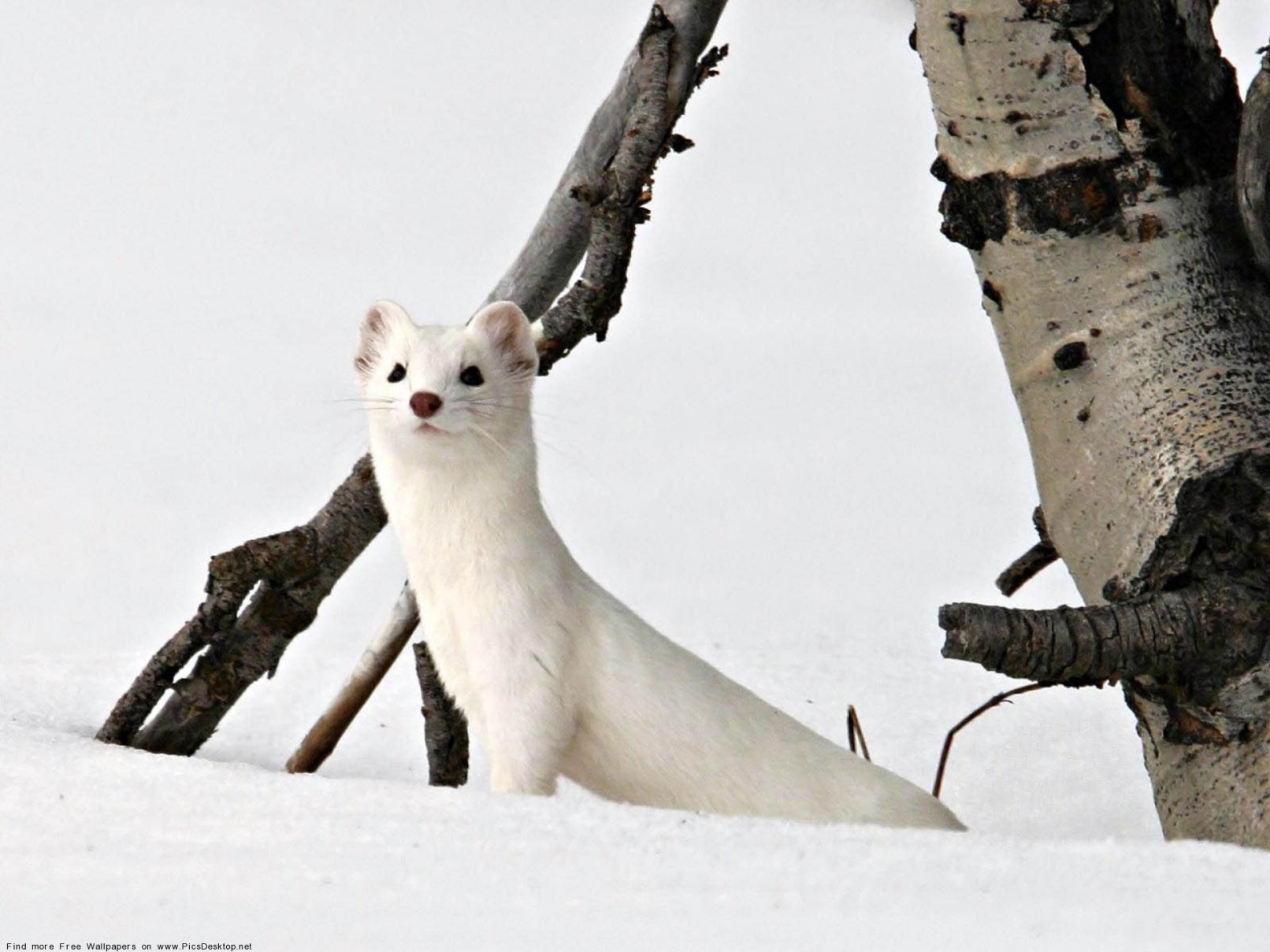 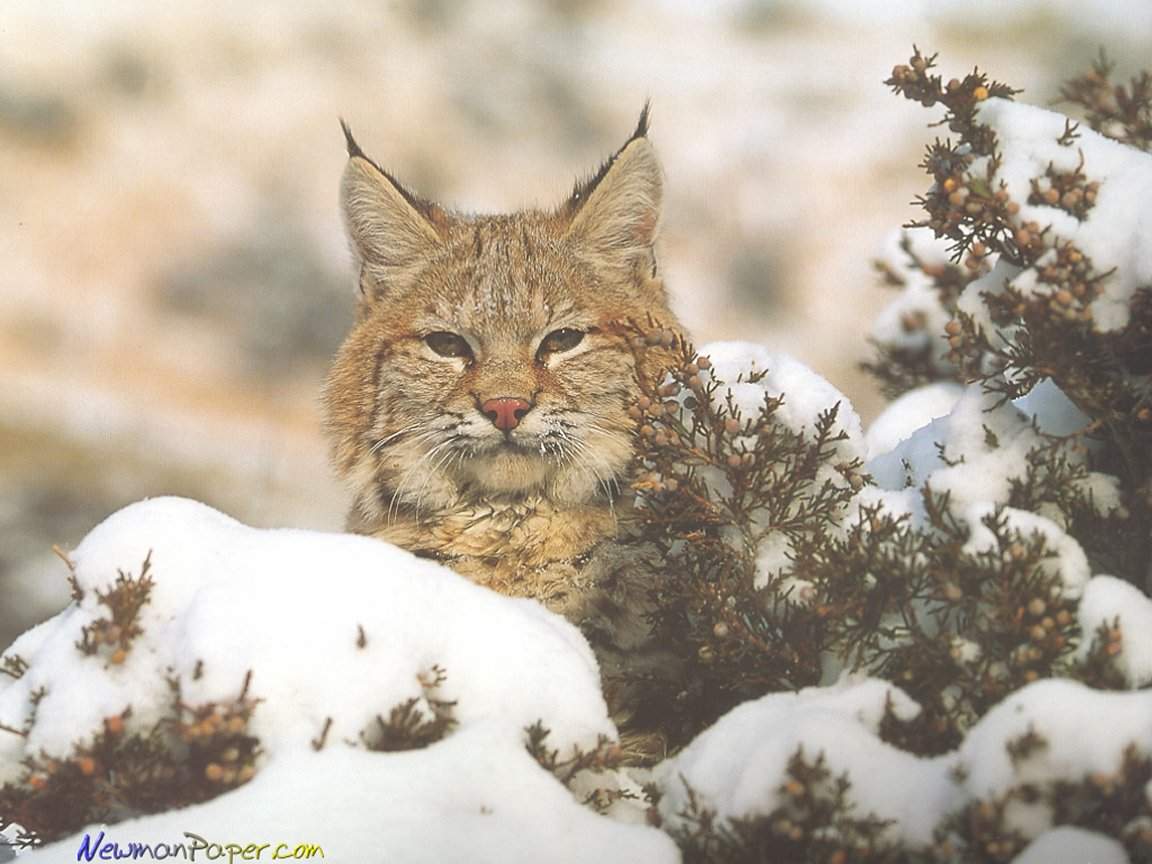 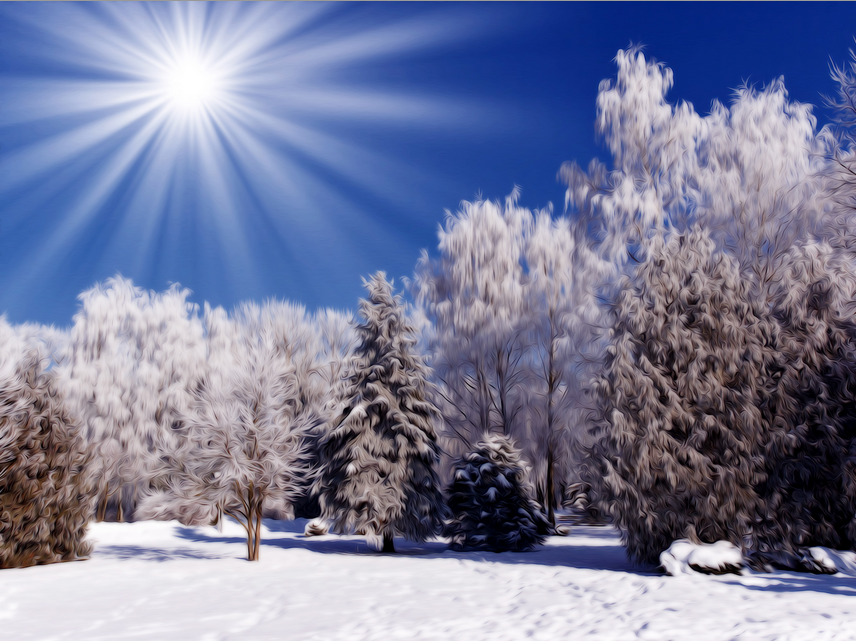 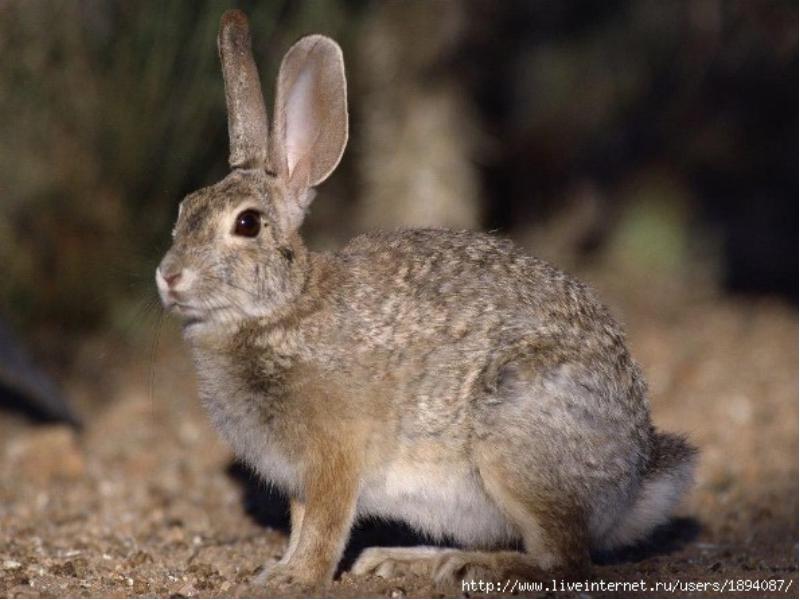 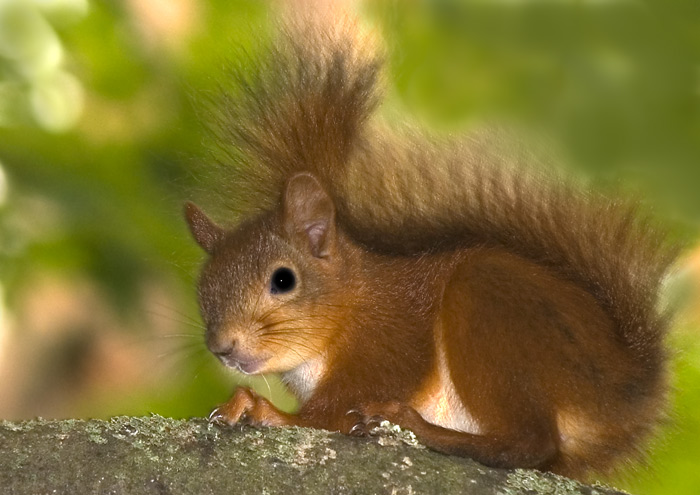 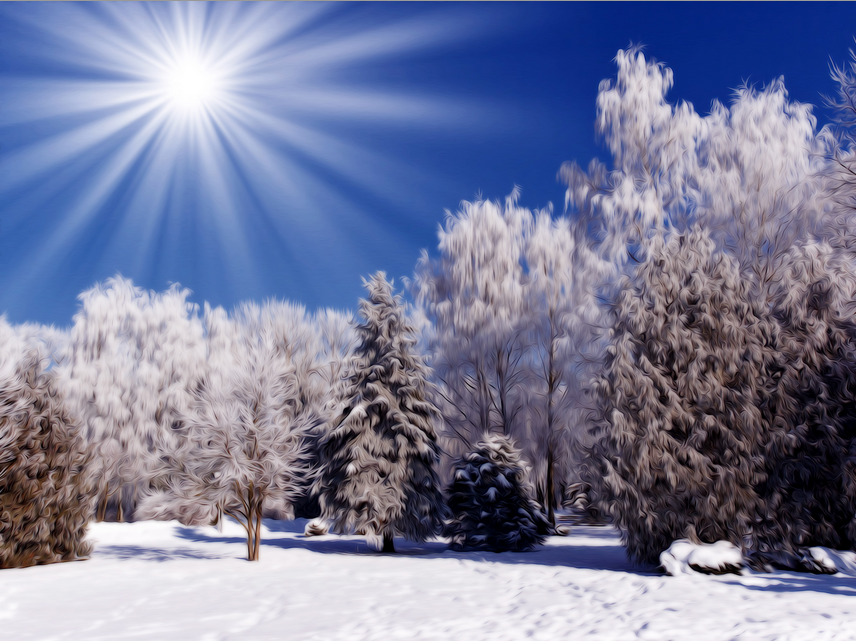 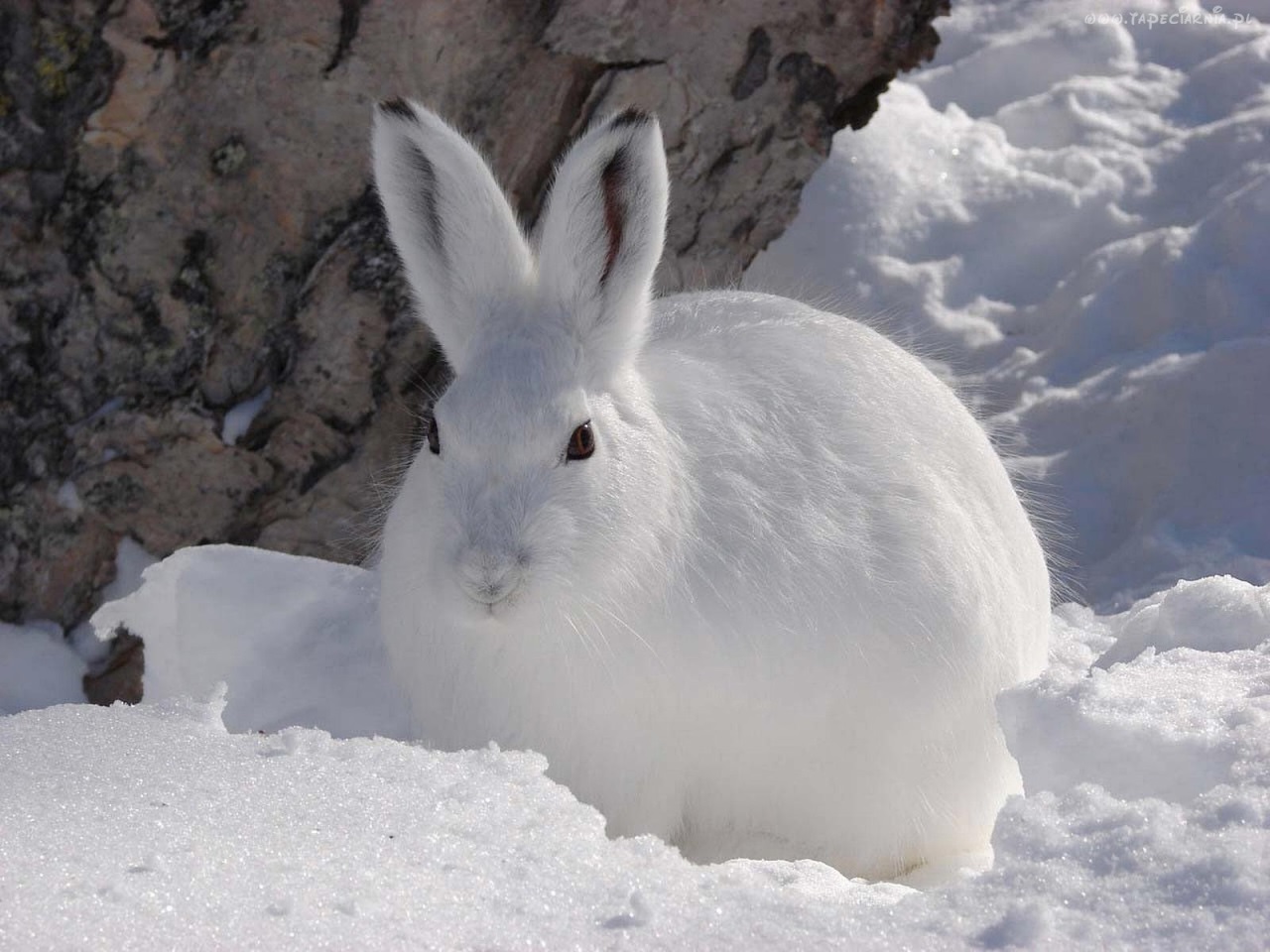 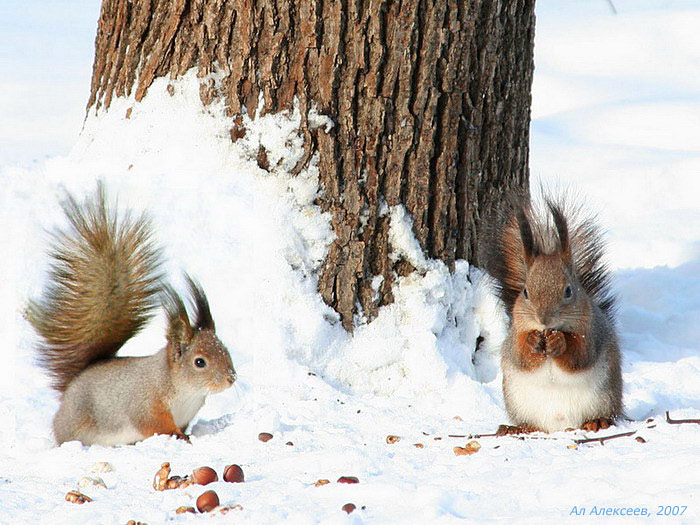 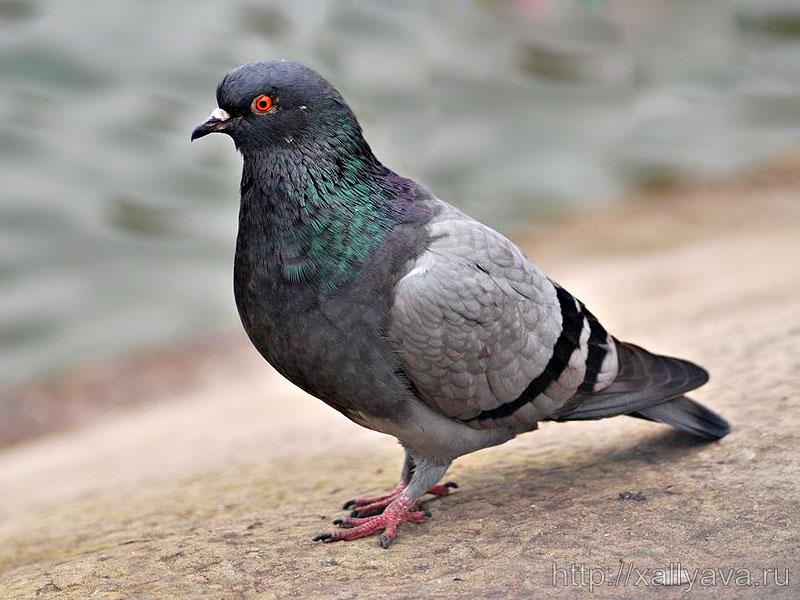 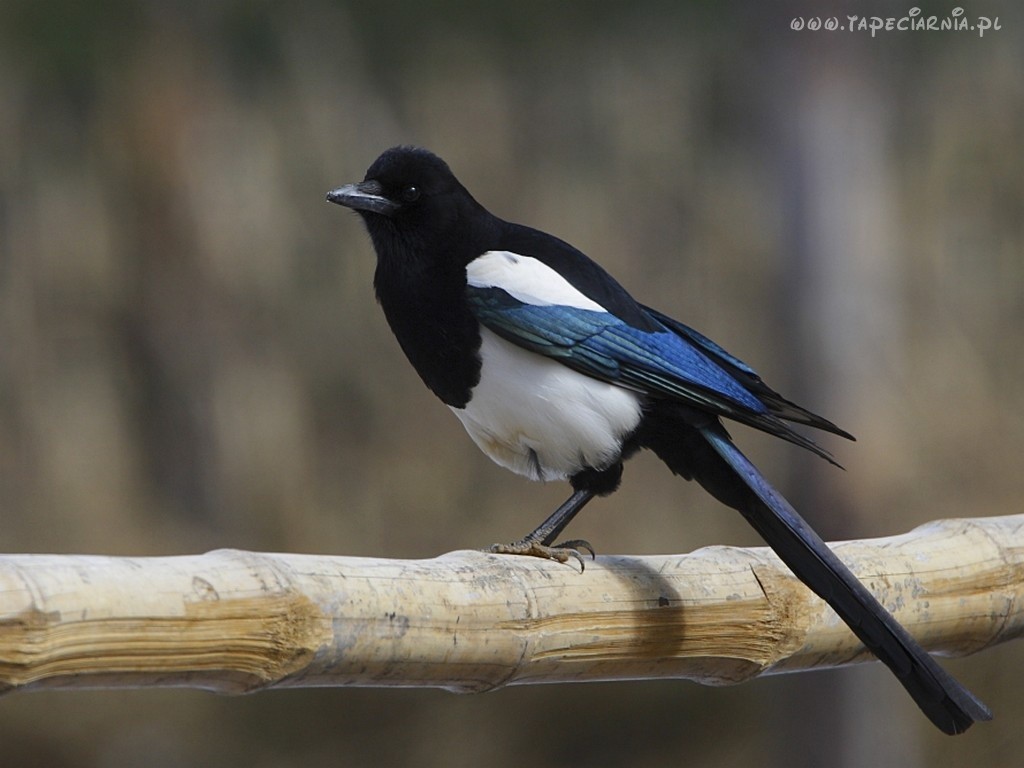 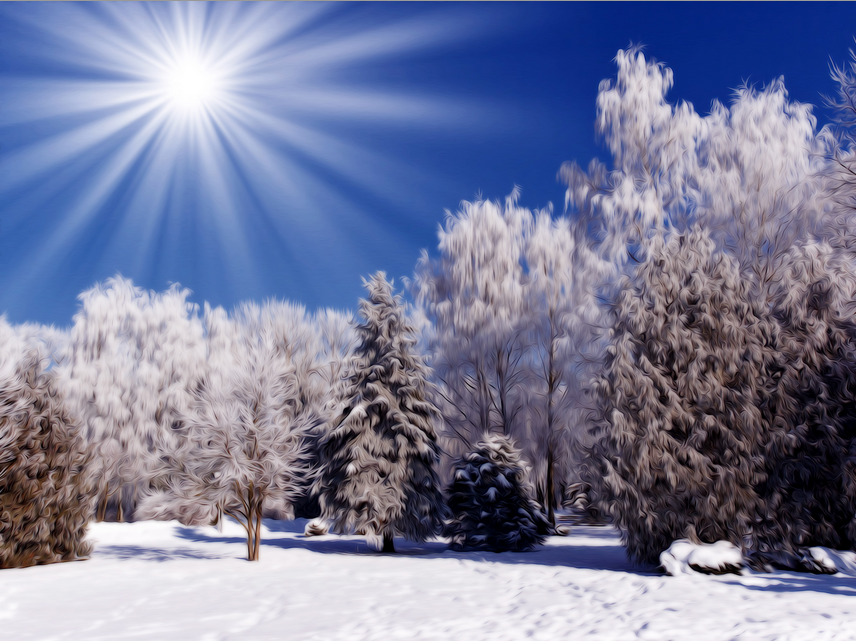 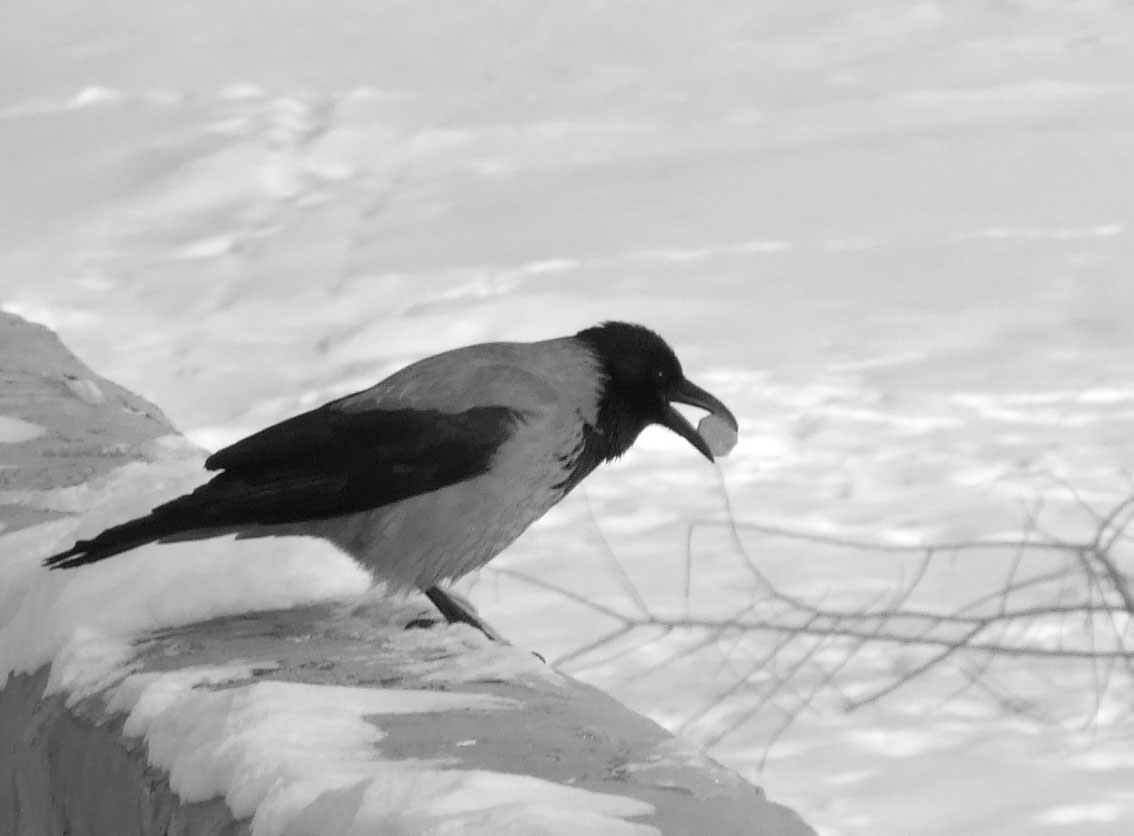 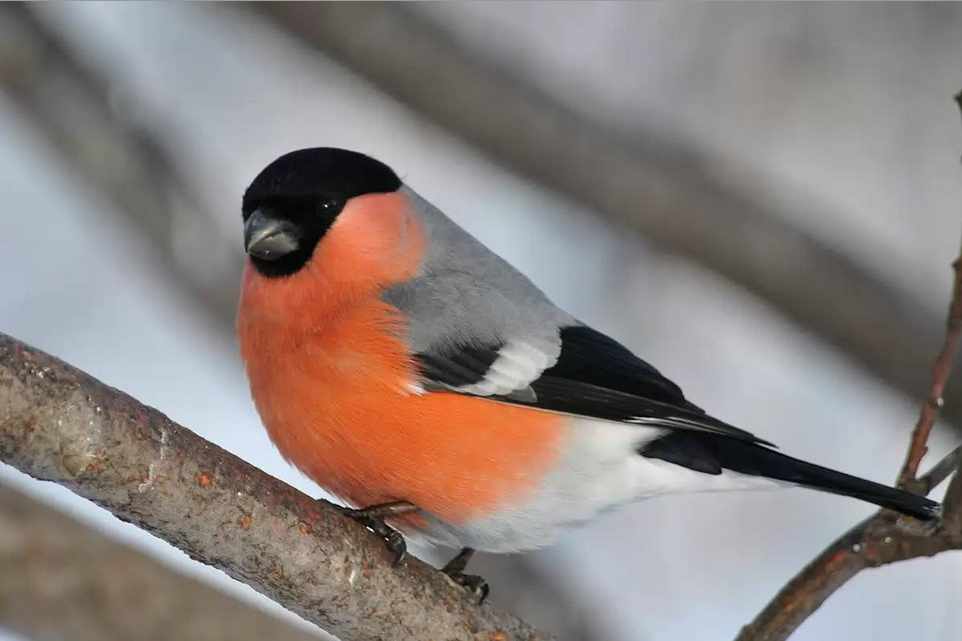 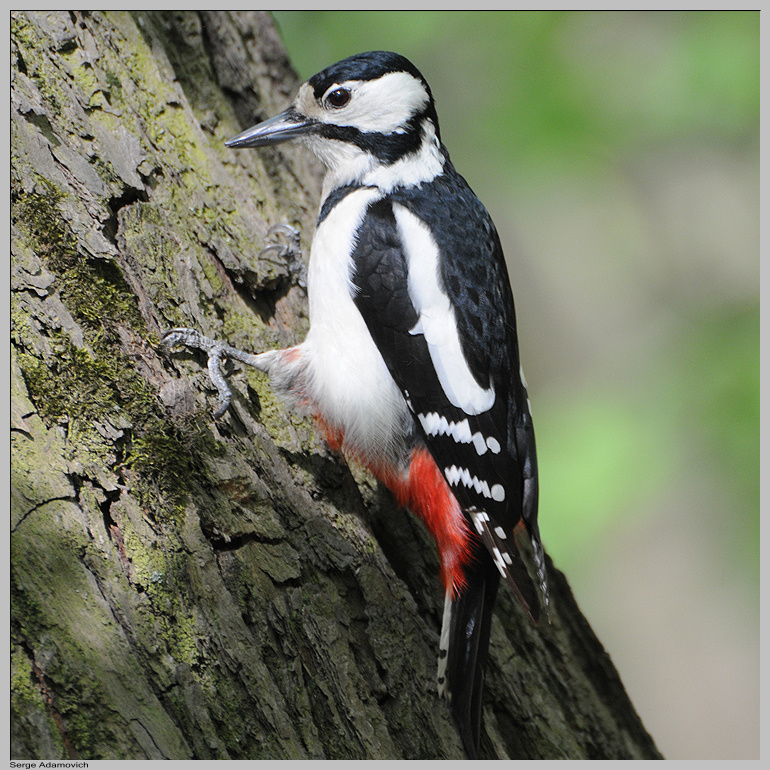 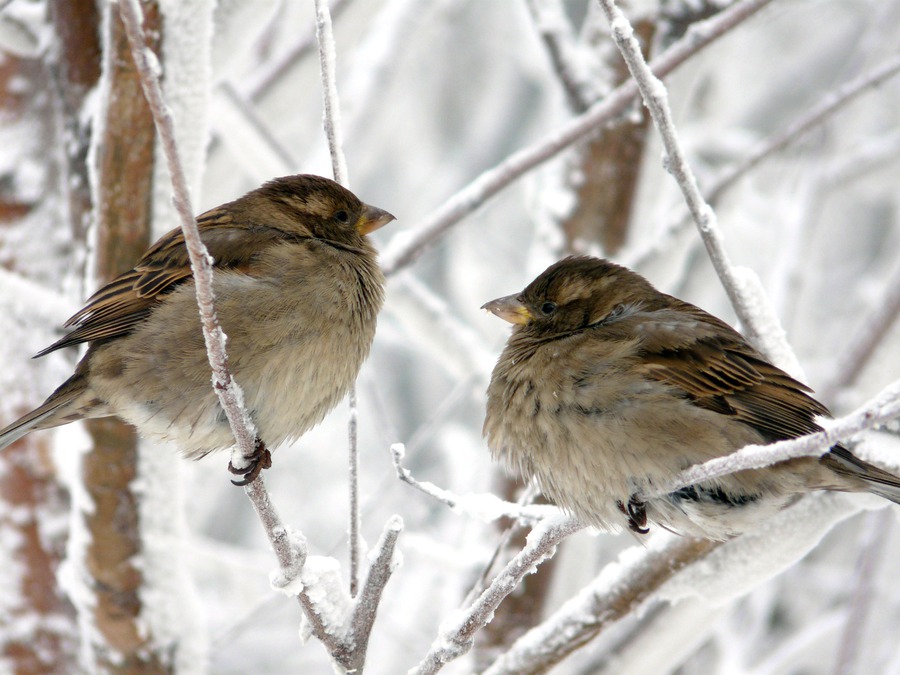 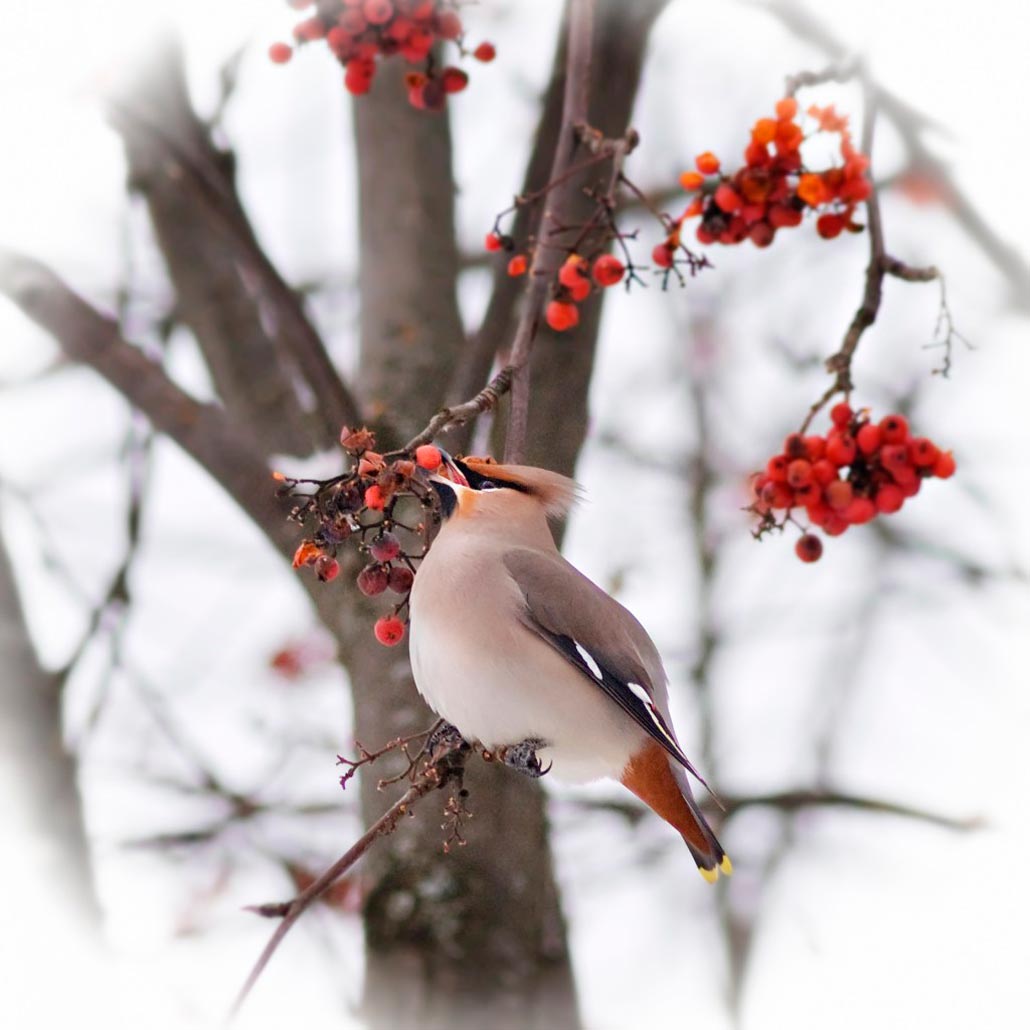 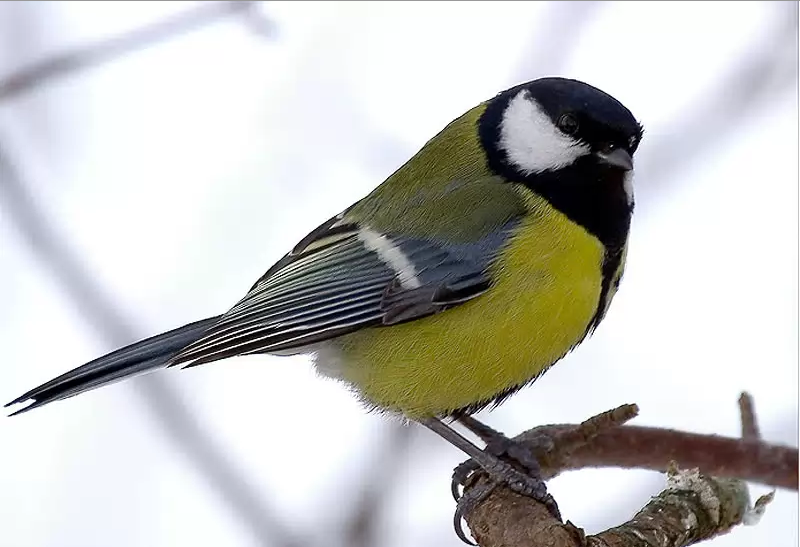 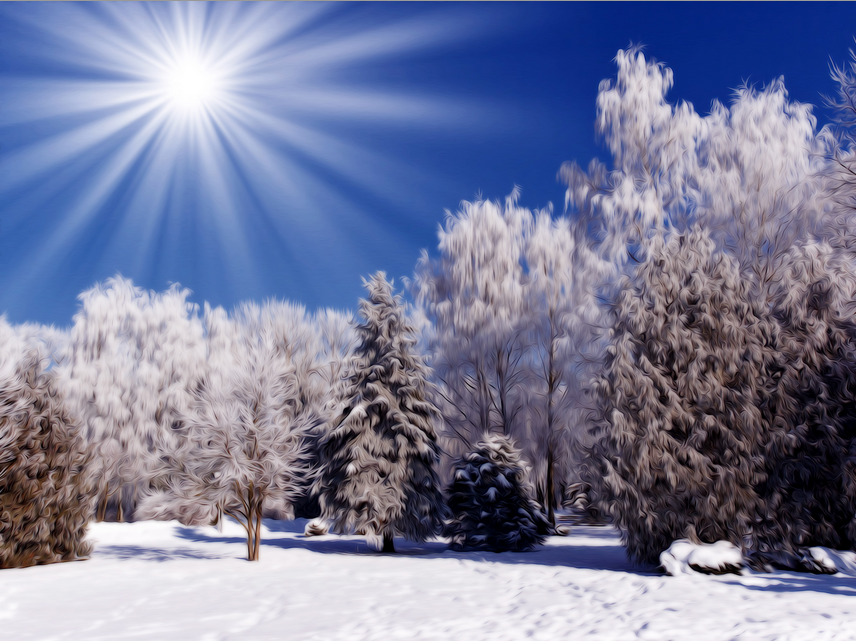 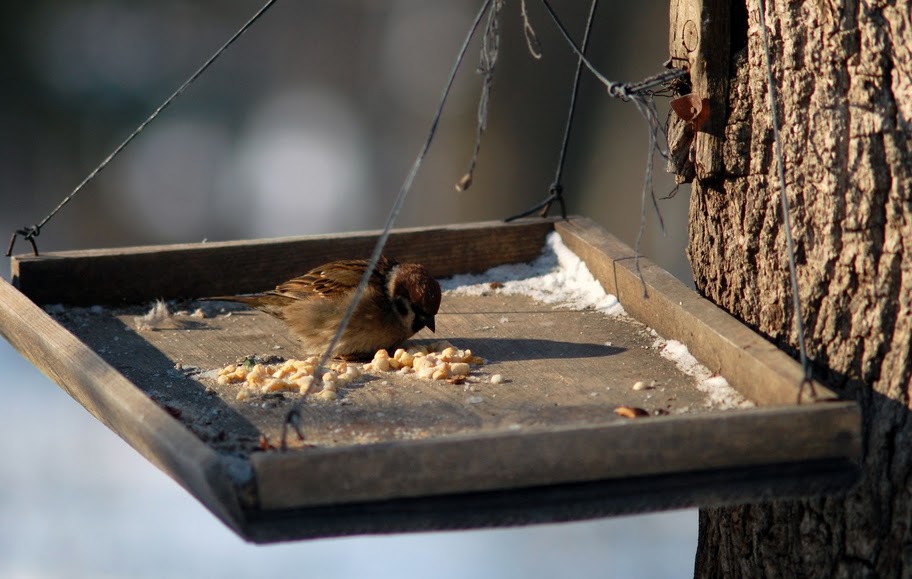 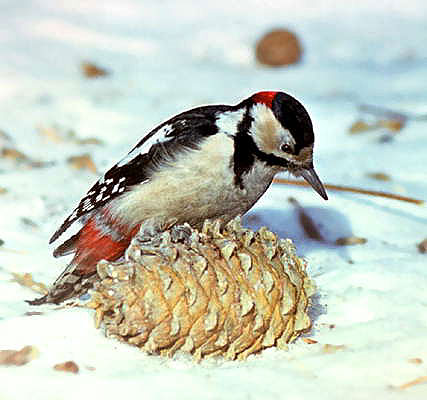 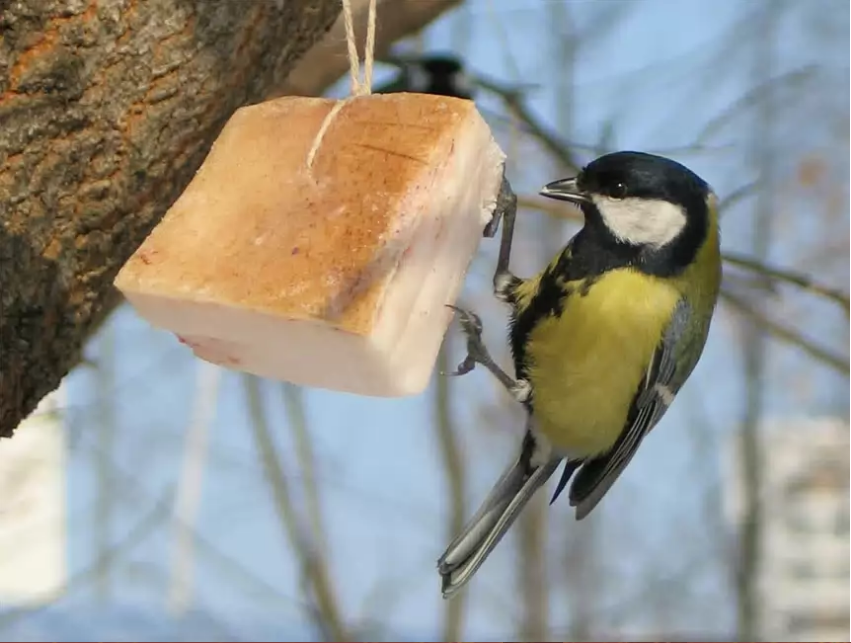 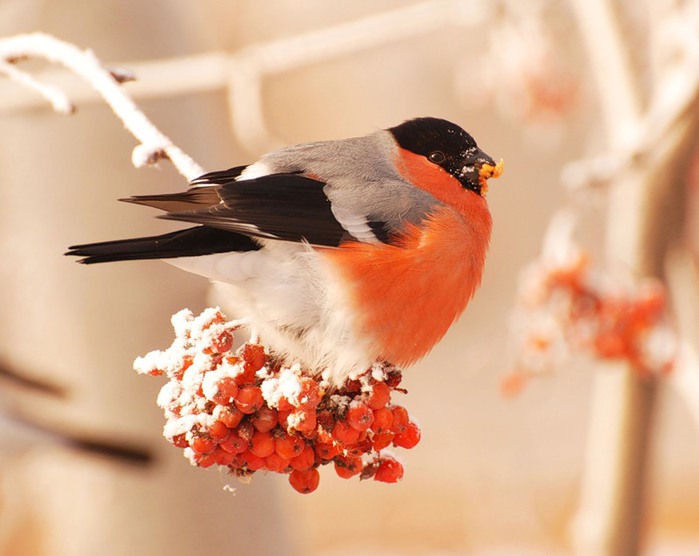 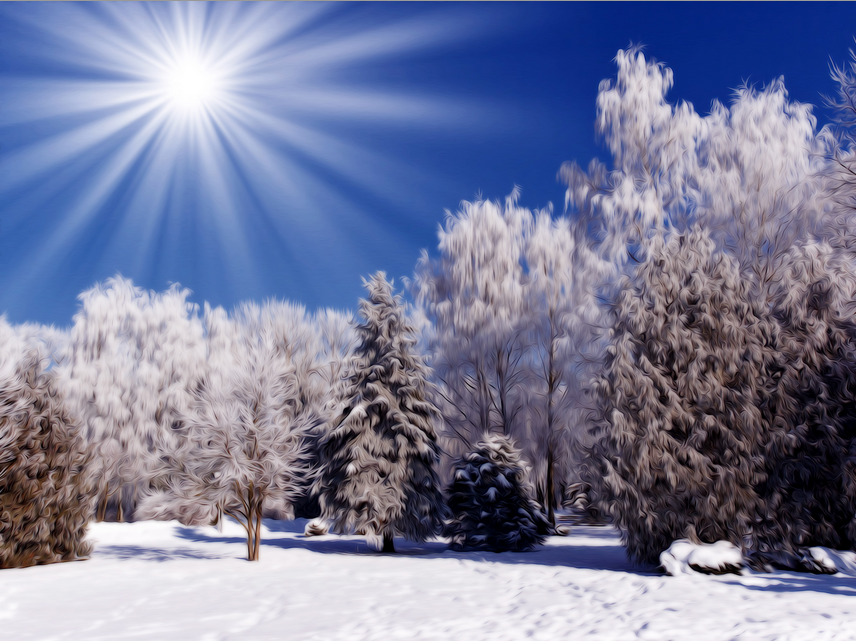 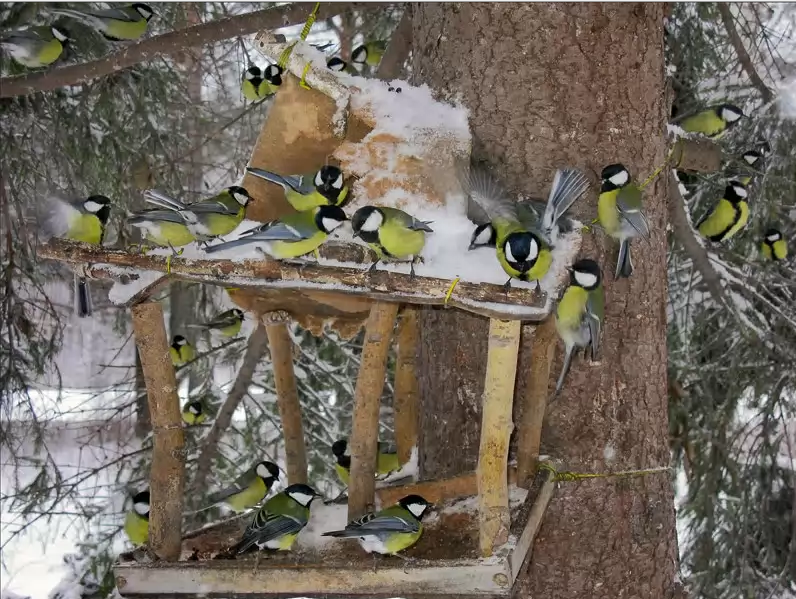 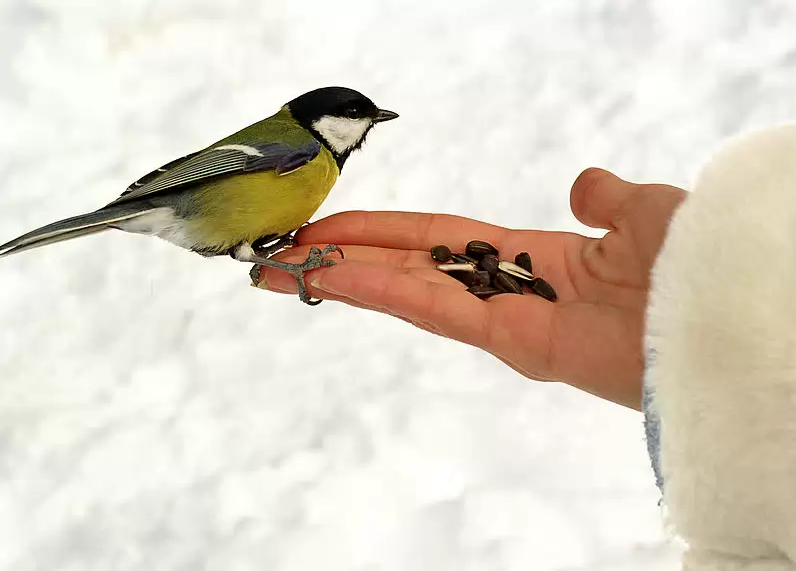 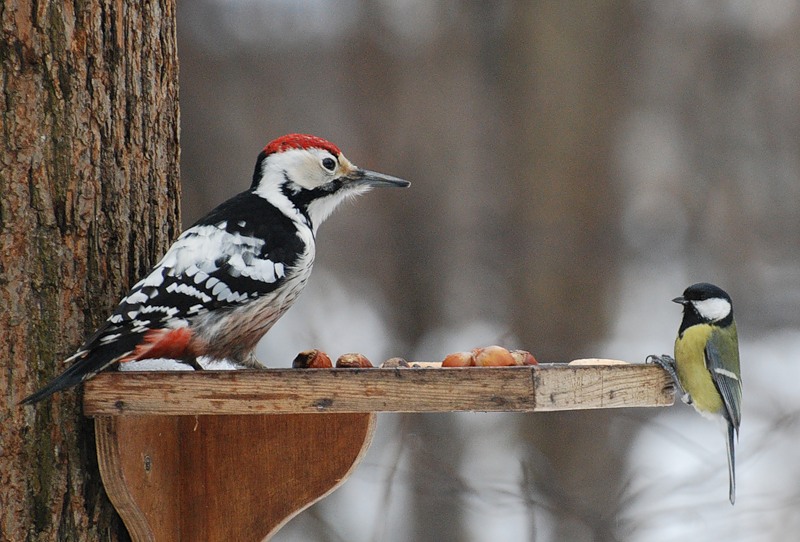 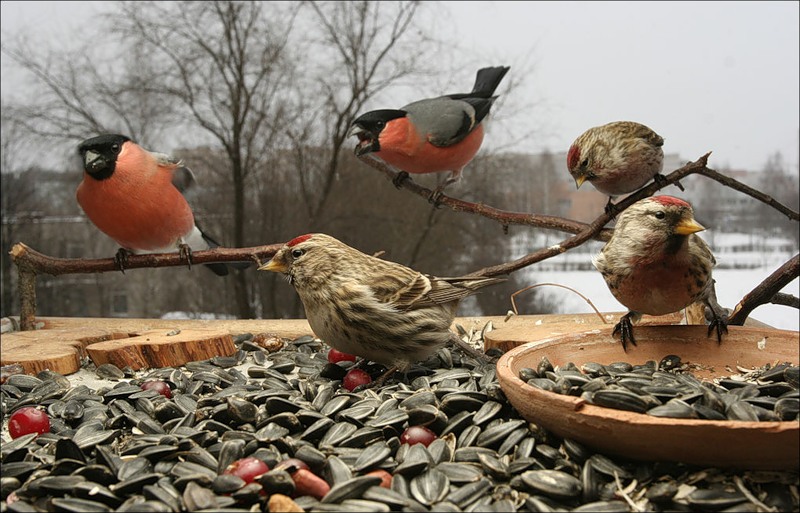 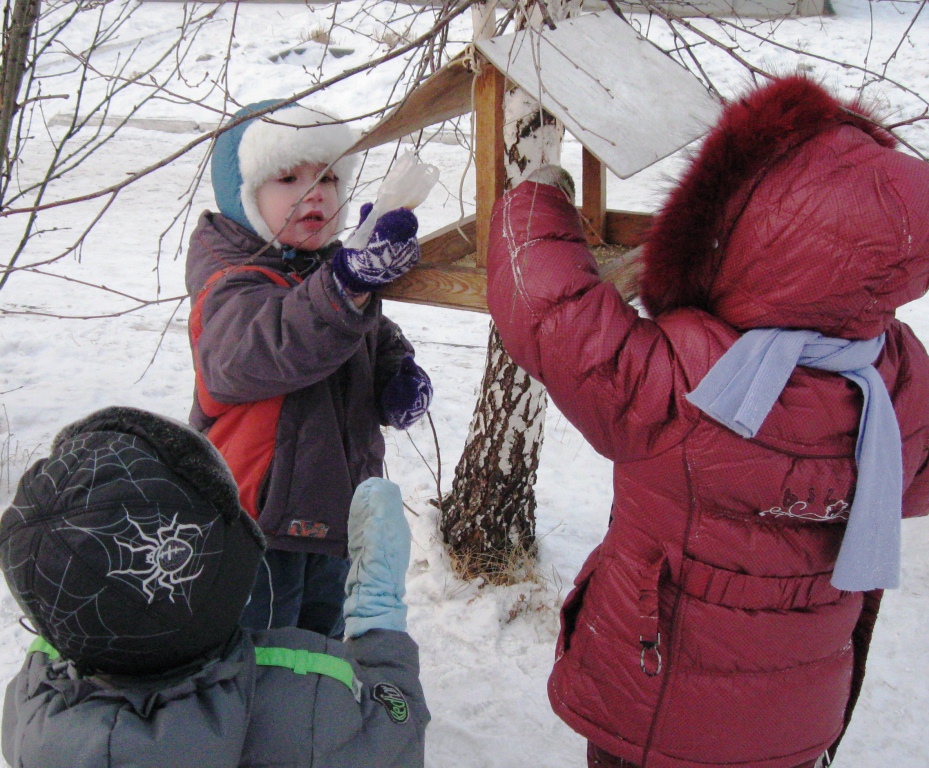 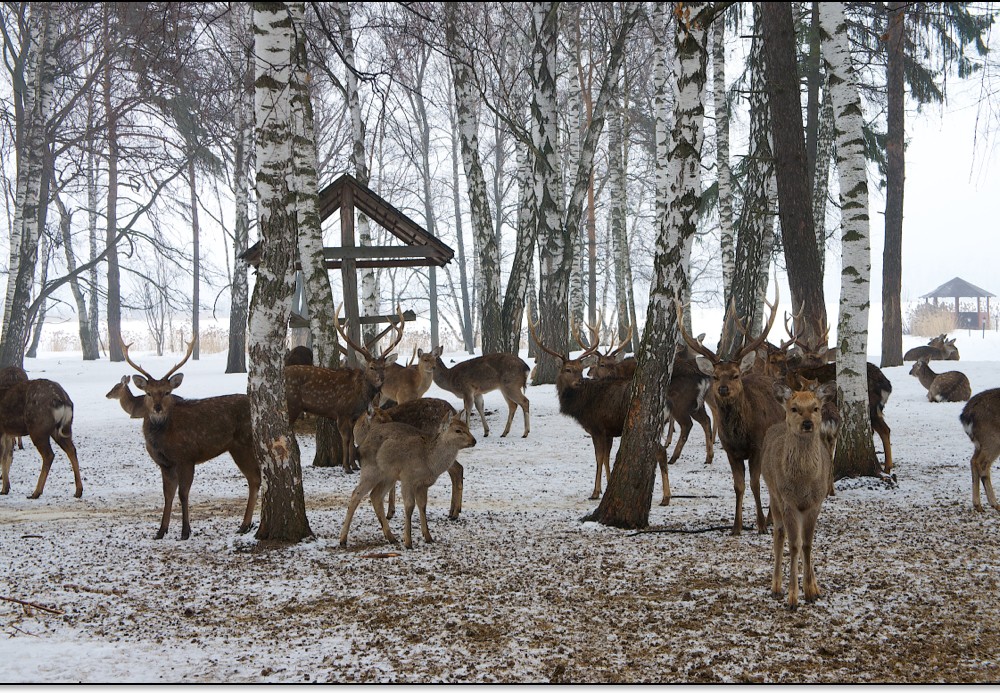 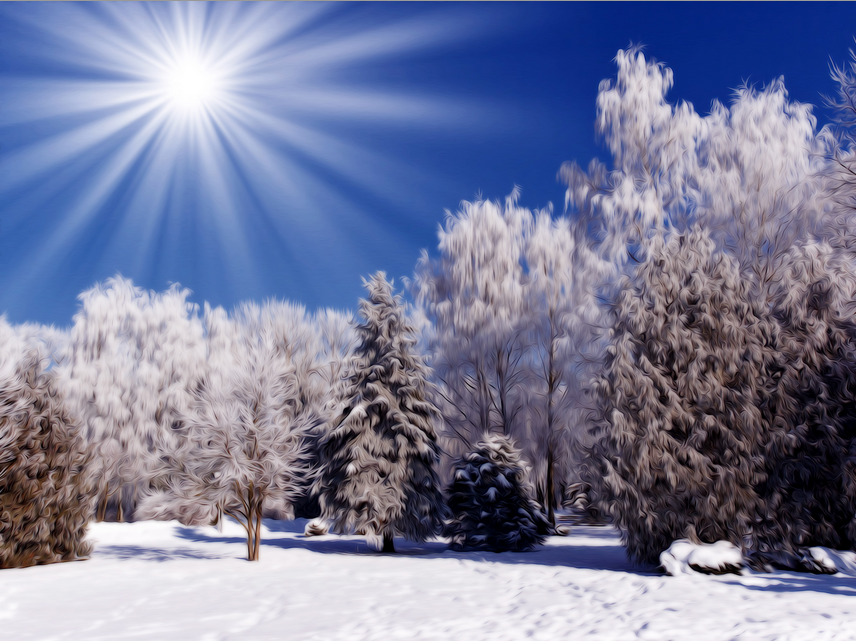 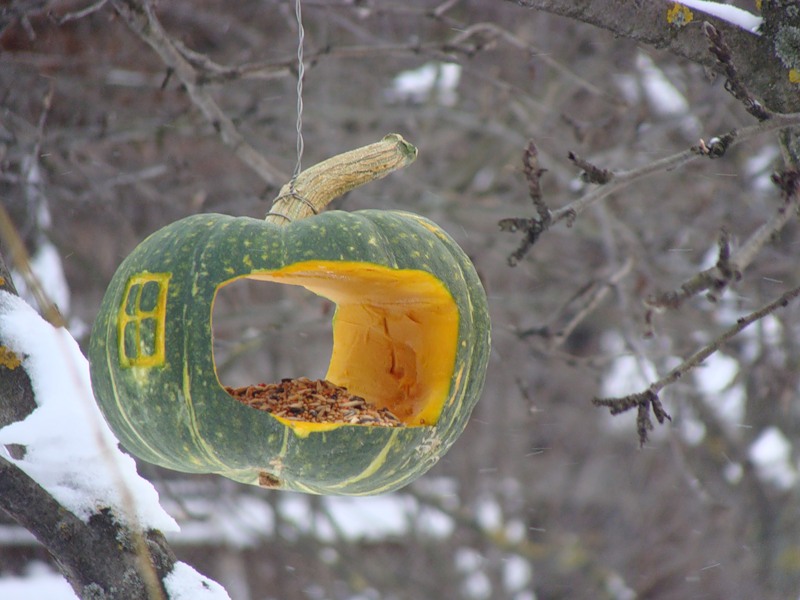 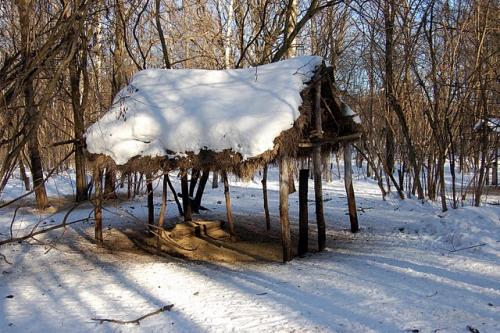 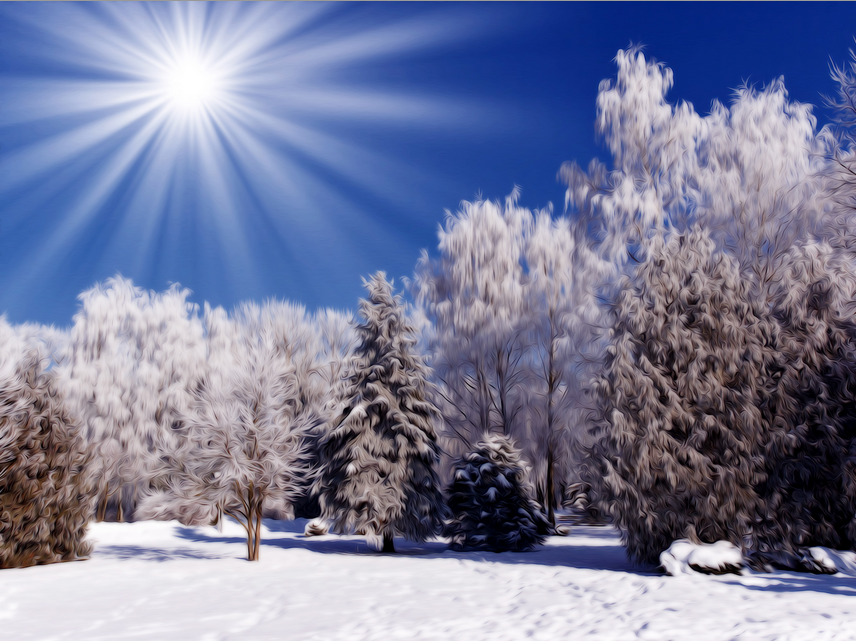 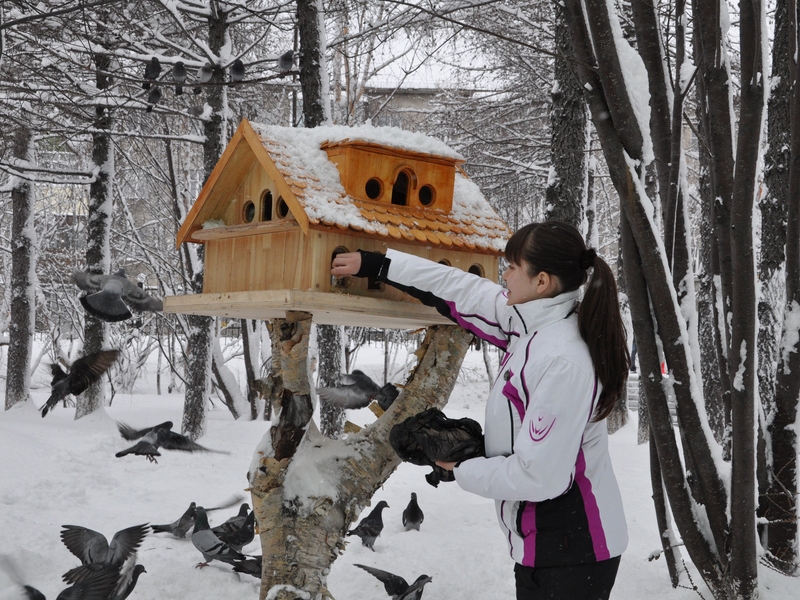 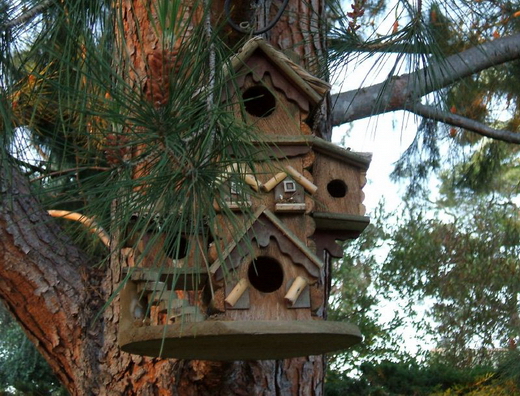 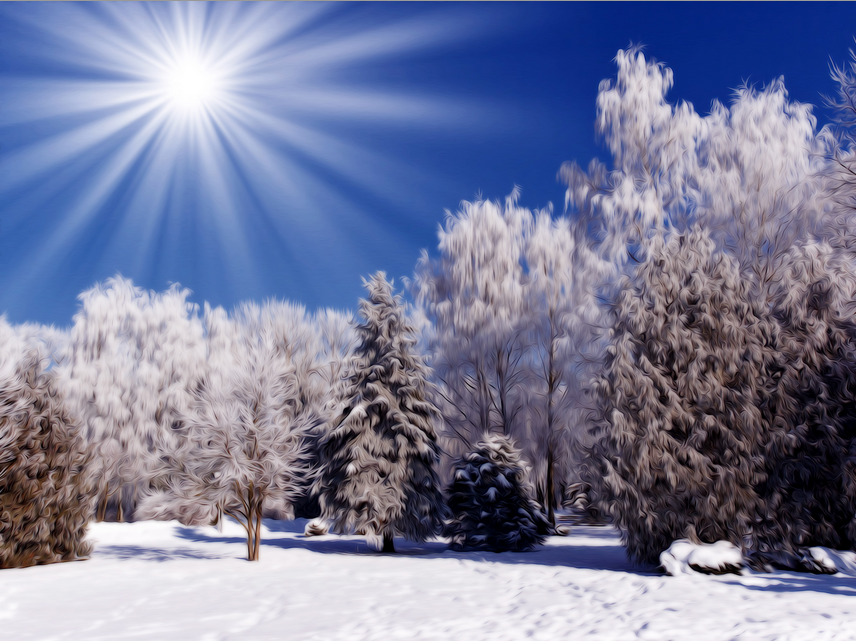 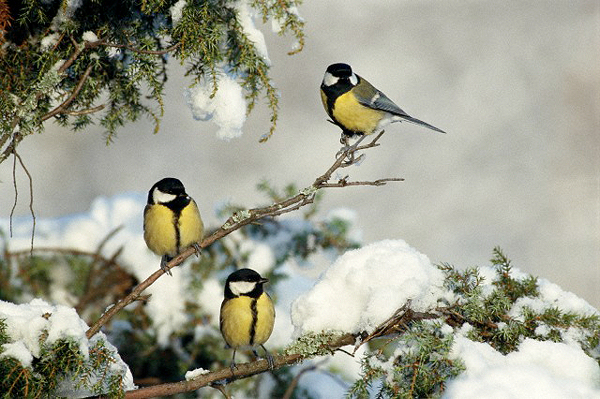 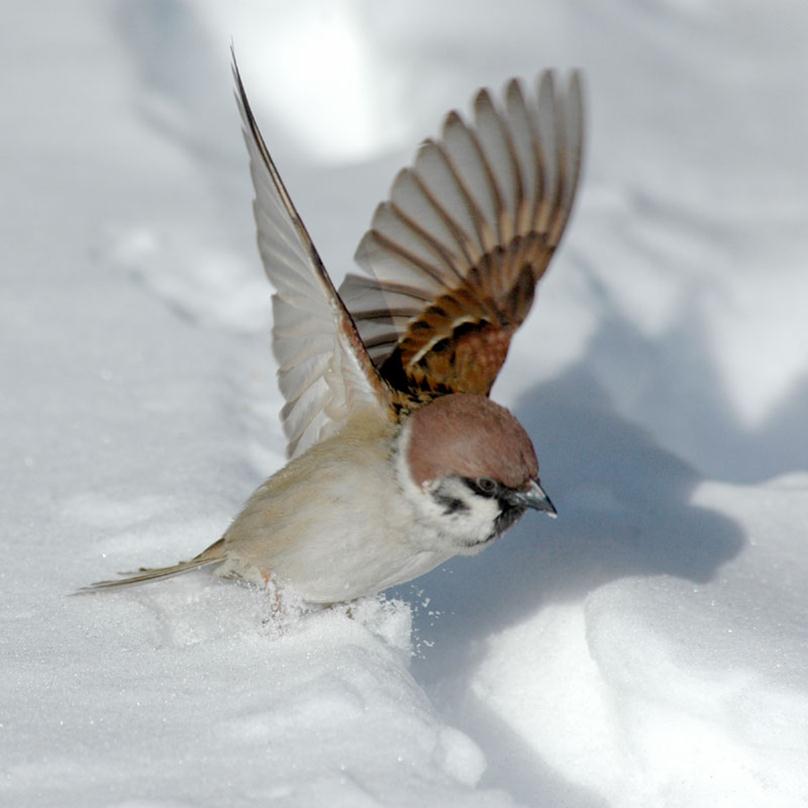 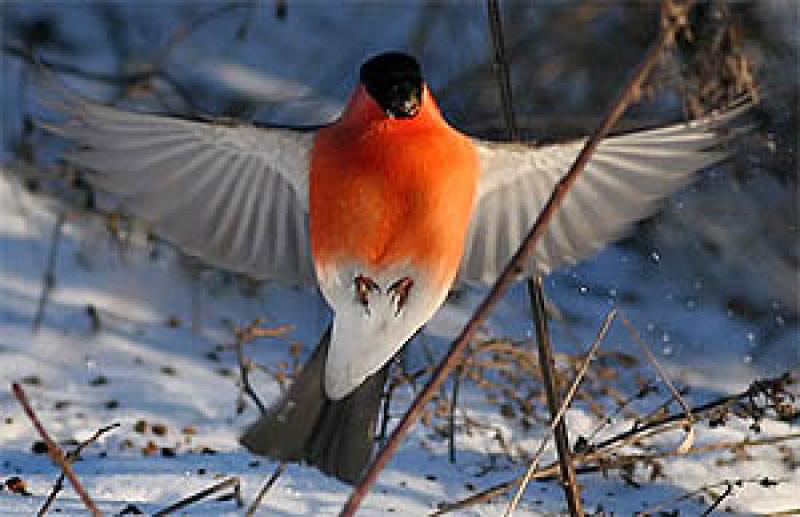 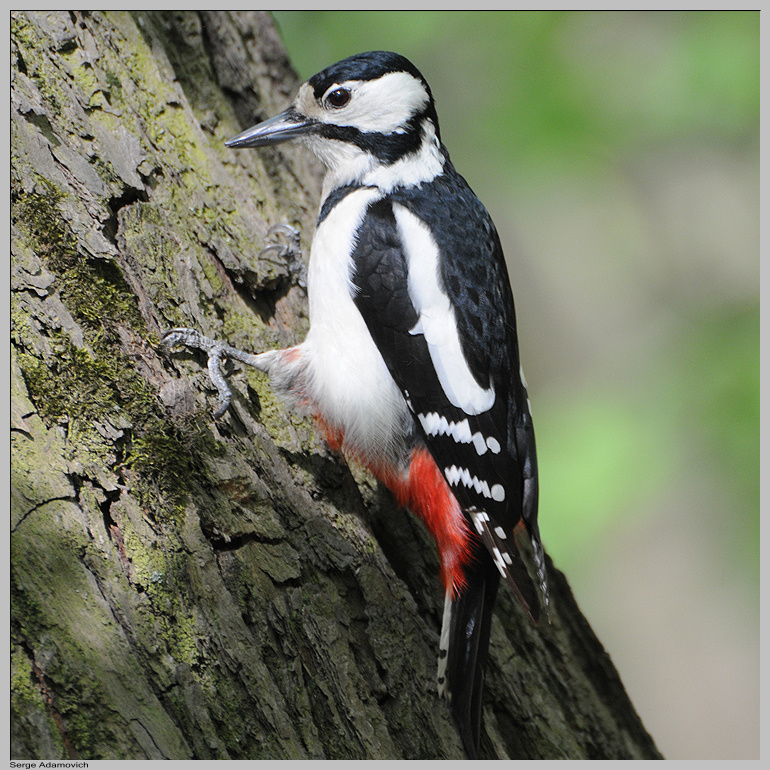 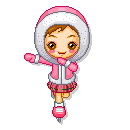 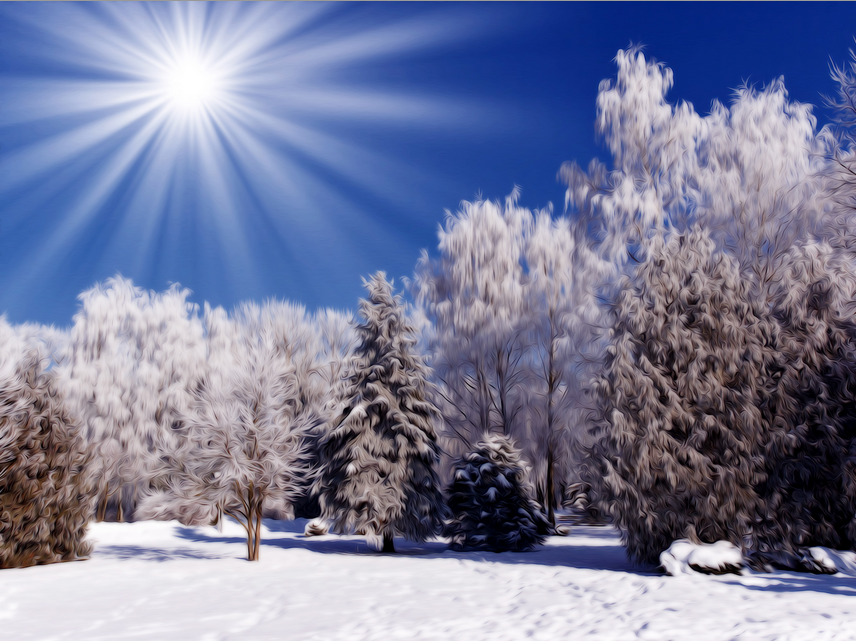 СПАСИБО ЗА ВНИМАНИЕ